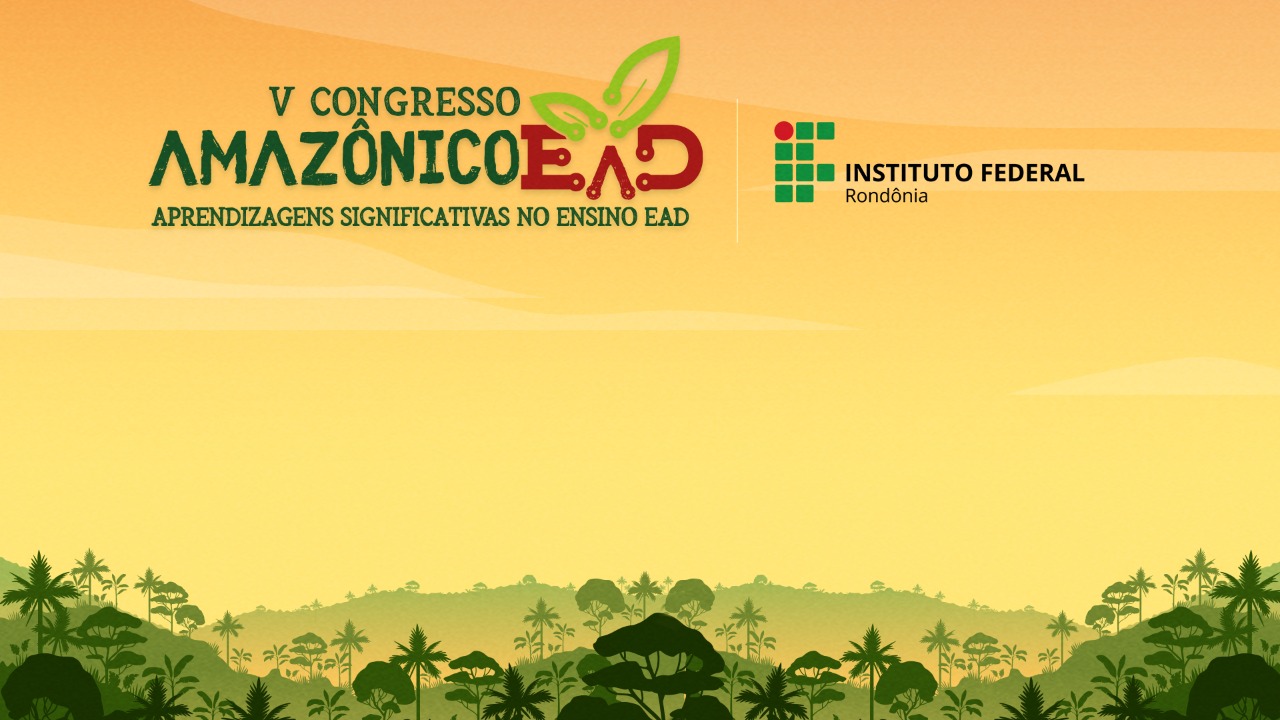 Escolhas, implicações e experiências dos Cursos a Distância para uma aprendizagem significativa
ruthmariani@id.uff.br
Os cursos a distância quem oferece?
Academia Microsoft-  https://www.gov.br/pt-br/todosportodos/cursos-ead/academia-microsoft

Introdução à Inteligência Artificial
Fundamentos de nuvem – Azure
Escola de administração de IA para manufatura
AI business school para varejo
Escola de administração de IA para atendimento à saúde
Escola de administração de IA para o governo
Escola de administração de IA para educação
Introdução à tecnologia de IA para líderes de negócios
Identificar os princípios que orientam para IA responsável
Definir uma estratégia de IA para gerar valor de negócios
Quem oferece os cursos
Banco Interamericano de Desenvolvimento
Curso de Gestão de projetos de desenvolvimento
Curso: Gestão de riscos em projetos
Cresça Mais Edtech - Save Companies Soluções Empresariais Ltda
Cursos para empreendedores, profissionais, estudantes e empresários.
Educação Livre SESI/UNESCO Brasil
Mais de 120 trilhas diferentes - https://www.edulivre.org.br/trilhas
eduK cursos online - https://app.eduk.com.br/lista-cursos
Cursos variados voltada para o empreendedorismo
ENAP/EV.G - https://www.escolavirtual.gov.br/
494 cursos
Quem oferece?
Estação Hack from Facebook - https://estacaohack.fb.com/
Android Studio - Kotlin
Digital house -  Estação Hack para Educadores
Garimpo de soluções
Junior Achievement
Reprograma – Curso de programação para mulheres
Fundação Bradesco - Escola Virtual
Administrando bancos de dados
Atendimento ao público
Comunicação empresarial
Contabilidade empresarial
Desenvolvendo Aplicações Mobile com Android Studio
Desenvolvimento profissional
Empreendedorismo e Inovação
Ensinando com a web
Estratégias de negócios
Fundamentos de Lógica de Programação
Fundamentos de TI: Hardware e Software
HTML - Avançado
Fundação Getúlio Vargas
Análise introdutória de crédito e risco de crédito
Aspectos Mercadológicos na Gestão de Preços: Conceitos Fundamentais
BSC: Introdução à Criação e Execução da Estratégia
Cálculo financeiro básico para administração financeira
Conceitos básicos de matemática financeira
Contexto e importância dos recursos humanos
Contratos: Negociações Preliminares
Fundamentos da Gestão de TI
Introdução à comunicação na era digital
Google
Aumente sua produtividade no trabalho
Como falar em público
Conecte-se com os clientes em dispositivos móveis
Crie confiança com a autopromoção
Desenvolva seus negócios em outros países
Entenda os conceitos básicos do aprendizado de máquina
Entenda os conceitos básicos da codificação
Transmita suas ideias com textos e imagens
Promova sua empresa com publicidade on-line
Networking eficiente
Instituições que oferecem cursos
Associação Brasileira de Automação GS1 BrasilEducação
Instituto Federal de Educação, Ciência e Tecnologia de Mato Grosso do Sul –
Moodle para Educadores.
Comunicação Eficaz para Vendas
Videoaula - Da Concepção a Postagem
Instituto Federal de Educação, Ciência e Tecnologia do Rio Grande do Sul
Cursos Abertos Online
Instituto FENACON
Unifenacon.org.br
Instituto Qualifica Mais – http://ww25.cursosqualificamais.com.br/site/cadastrar?subid1=20221125-1210-3949-892e-cbc6417a7027
Quem oferece os cursos
Instituto conhecimento que liberta - https://icl.com.br/?src=gads&sck=icl-search&gclid=CjwKCAiAyfybBhBKEiwAgtB7fpHLOIBEPDT5tXPswqBsDYZa6yzST_BaYU4dCEiBdgr_lFYaSJXXhBoC1GoQAvD_BwE
Instituto Idear - https://www.idear.org.br/?gclid=CjwKCAiAyfybBhBKEiwAgtB7ftoo18XJNO1TGqLDa4aItOIjom81--VX4E9BXXrV_61ASEroXPNEnhoCooAQAvD_BwE
Novos Caminhos MEC - http://novoscaminhos.mec.gov.br/
Qlik Learning Portal - https://learning.qlik.com/
SEBRAE
A Importância da Educação Financeira
Quem oferece os cursos
SEBRAE - https://sebrae.com.br/sites/PortalSebrae
A Importância da Educação Financeira
A Comunicação Interpessoal e os Conflitos em uma Equipe
A liderança na gestão de equipes
Acesso a Mercado para Startups
Aprender a Empreender
Canvas: o que é e para que serve?
Como construir uma loja virtual
Quem oferece os cursos
SENAI – 
Desvendando a Blockchain
Desvendando a Indústria 4.0
Desvendando o BIM
Educação Ambiental
Empreendedorismo
Introdução a Internet das Coisas
Noções Básicas de Mecânica Automotiva
Quem oferece os cursos
SENAT - https://www.sestsenat.org.br/home
Como Gerenciar Oficinas Mecânicas – Curso Atualizado
Administração Financeira com Foco em Investimento
5S no Escritório
Noções de Primeiros Socorros
Administração de Pessoas
Legislação do Transporte Rodoviário de Cargas
Quem oferece os cursos
Serviço Federal de Processamento de Dados (SERPRO)
https://conecta.serpro.gov.br/
Administração de Sistemas Linux
Conhecendo o Windows 10
eMAG/Desenvolvedor
Entendendo a Gamificação
Scratch 3.0 Básico
Sistema Braille para não cegos
Introdução à Programação Orientada a Objetos
Quem oferece os cursos
Trilhas do Sucesso-  https://trilhasdosucesso.com.br/
UEMANET – UEMA - https://eskadauema.com/?utm_source=govbr&utm_medium=referral&utm_campaign=todosportodos
1MO - https://1mio.com.br/cursos
DIGITAL INOVATION ONE - https://www.dio.me/sign-in
IBM Play  - https://www.ibm.com/events/br/pt/
Quem oferece os cursos
Instituto Federal de Rondônia - https://www.ifro.edu.br/
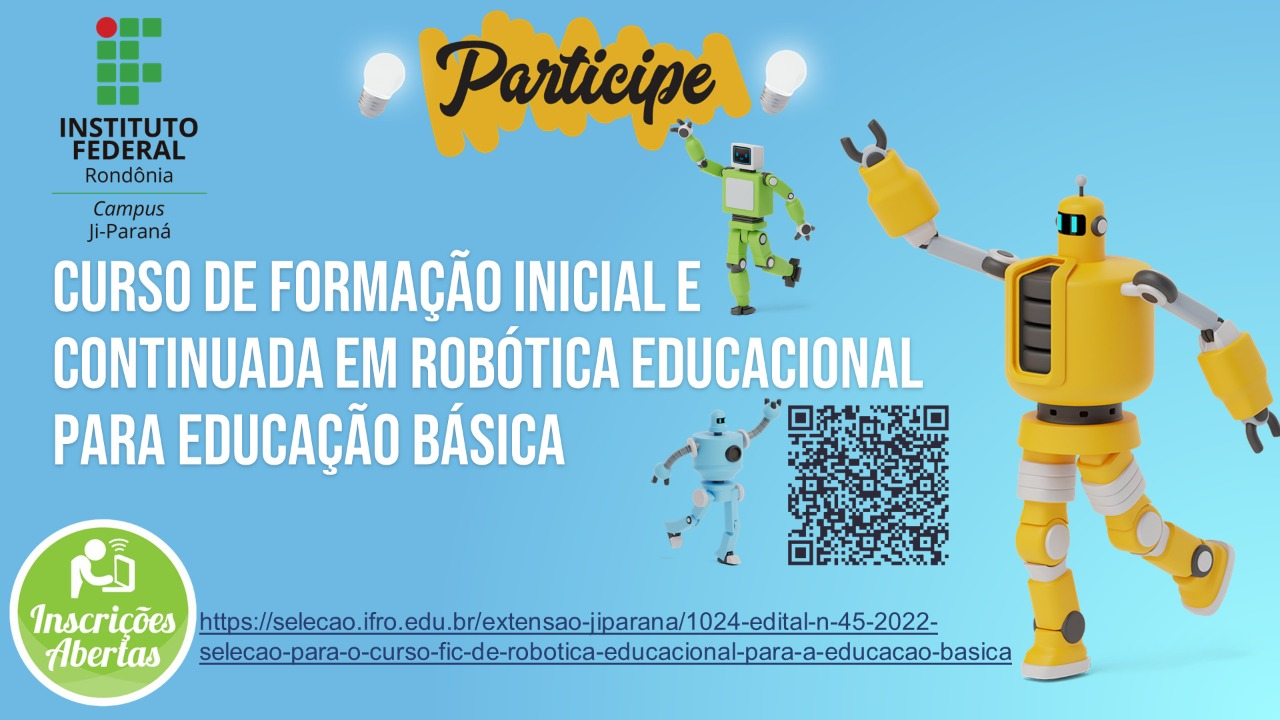 Muito Obrigada
ruthmariani@id.uff.br